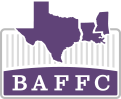 CIVIL LAW UPDATE 2023
2
Civil Law Update - Panelists
Michael J. Bentley, Bradley (Jackson, Miss.) 
Allison A. Jones  – Downer, Jones, Marino & Wilhite (Shreveport, LA.)
Martin A. Stern, Adams and Reese (New Orleans, LA.)
EN BANC OPINION
4
Hamilton v. Dallas Cnty., No. 21- 10133,    F.4th   , 2023 U.S. App. LEXIS 21780, 2023 WL 5316716 at *1 (5th Cir. Aug. 18, 2023) (AAJ)
TEXTUALISM V. 
“ULTIMATE EMPLOYMENT DECISION”
PANEL OPINONSCASES OF INTEREST
6
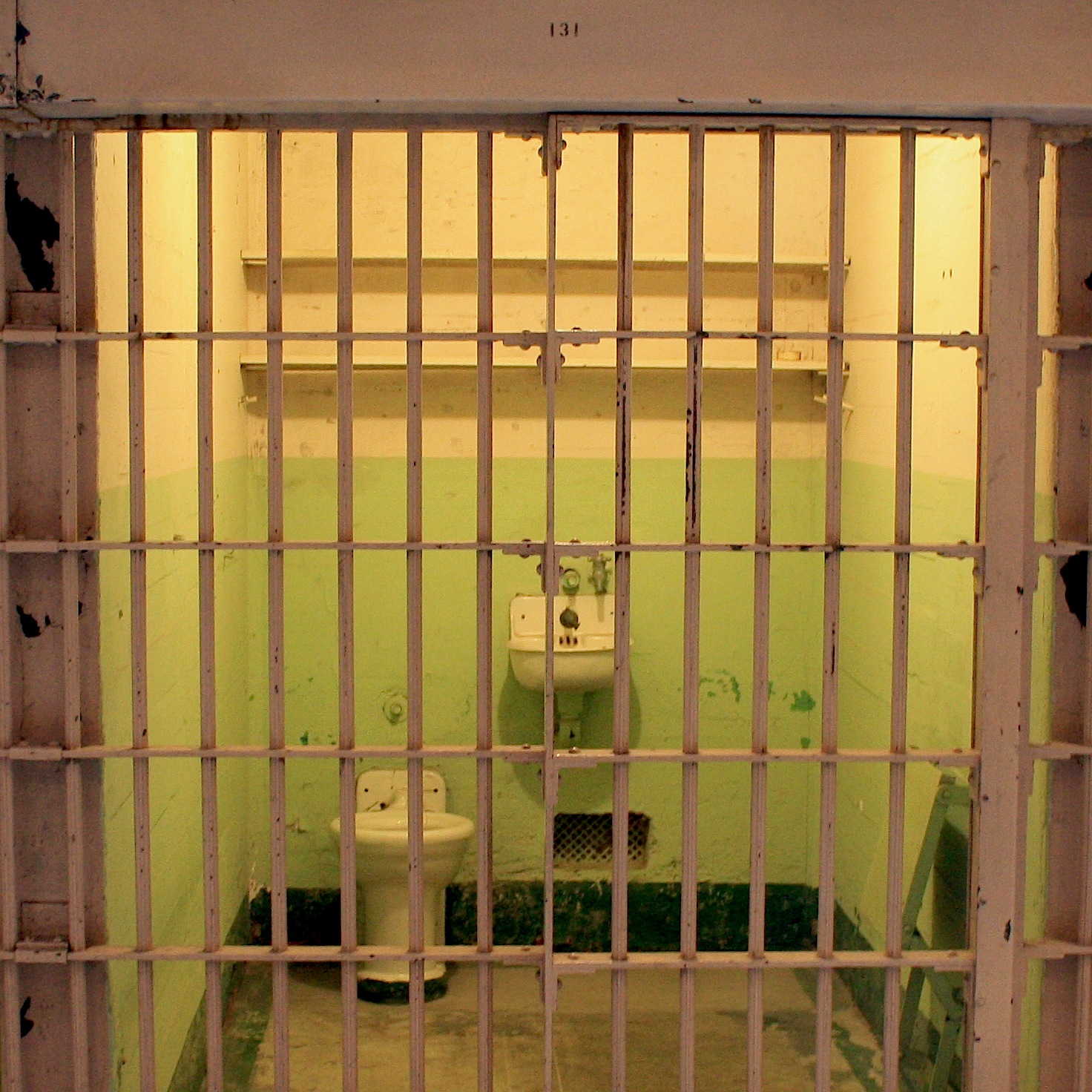 Carmouche v. Hooper, 77 F.4th 362, 2023 U.S. App. LEXIS 20891 (MB)
Case Details
Panel:  Weiner, Graves, Douglas
Written by: Douglas
7
BRAIDWOOD MGMT. V EEOC, 70 F.4th 914 (5th Cir. 2023) (MS)
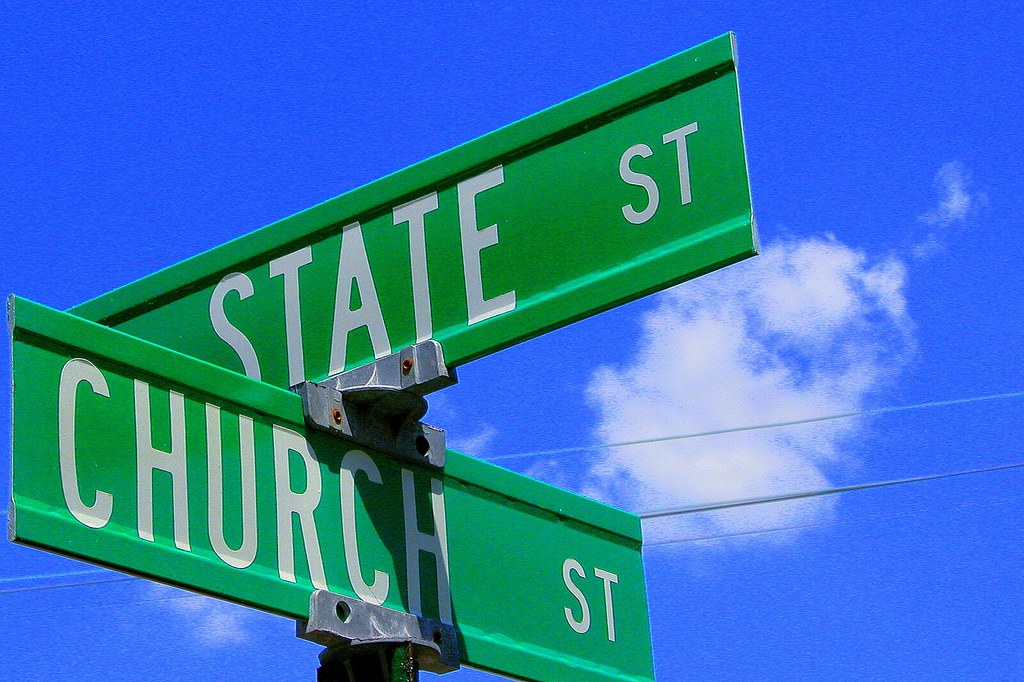 Case Details
Panel:  Smith, Clement, Wilson 
Written by: Smith
This Photo by Unknown Author is licensed under CC BY-SA-NC
8
JANUARY V. CITY OF HUNTSVILLE, 74 F.4TH 646 (5TH CIR. 2023) (AAJ)
Case Details
Panel: Jones, Clement and Haynes
Written by: Clement
PRETEXT
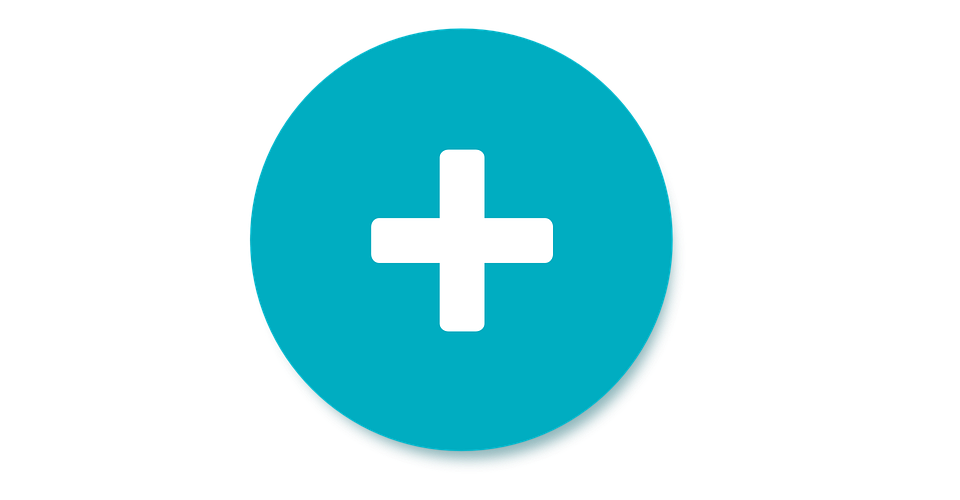 9
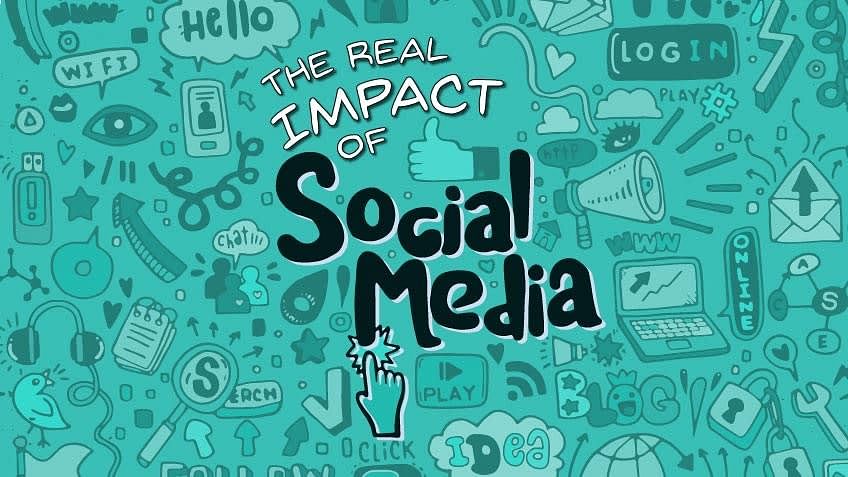 Missouri v. Biden, 2023 U.S. App. LEXIS 23965, __ F.4th __, 2023 WL 5821788 (MS)
Case Details
Panel:  Clement, Elrod and Willett 
Per Curiam
This Photo by Unknown Author is licensed under CC BY-NC-ND
10
United States ex rel. Aldridge v. Corp. Mgmt., 2023 U.S. App. LEXIS 21926, 78 F.4th 727 (MB)
Case Details
Panel:  Jones, Ho and Wilson 
Written by: Wilson
11
Hicks v. LeBlanc, 2023 U.S. App. LEXIS 23556, __ F.4th __, 2023 WL 5694871 (MS)
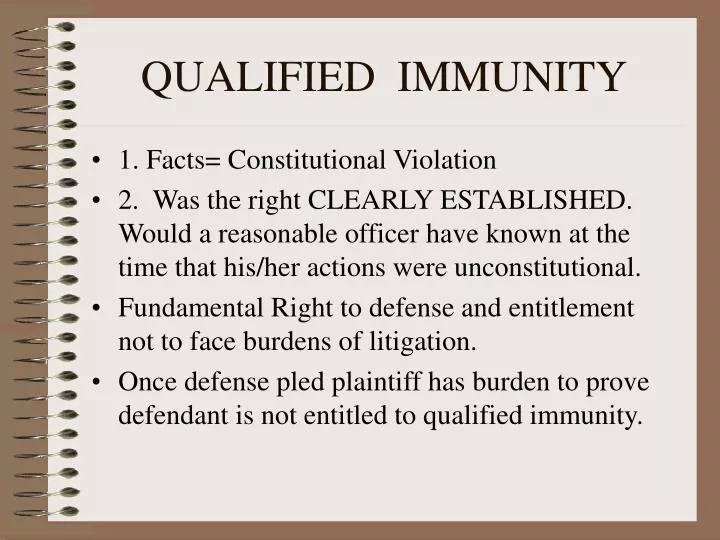 Case Details
Panel:  Higginbotham, Southwick, Willett
Written by: Higginbotham
12
Civil Law Update
Q&A